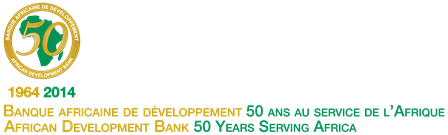 SDMX in AFRICA
SDMX Roadmap 2019-2022
7th SDMX Global Conference
 
Budapest, Hungary from 16-19 September 2019
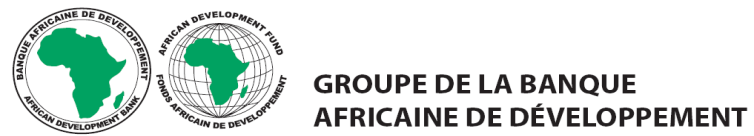 Context
Africa Information Highway(AIH):
Transparency, through a one stop shop for an effortless access to official statistics


Comparable data, through improved harmonization and integration


Seamless data exchange among organizations and countries, using international standards such as SDMX


Reduced countries’ reporting burden, using an SDMX compliant data submission tool to replace manual filling of questionnaires
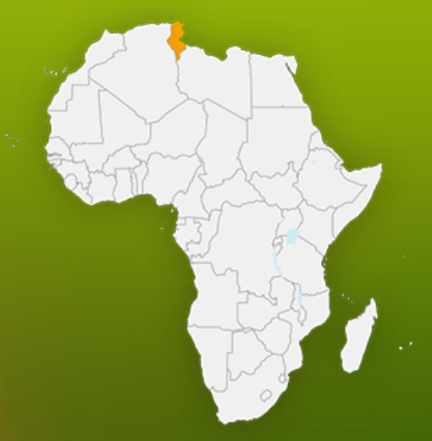 SDMX roadmap  2019-2022
1
Advocate for the use of SDMX
2
Enhance SDMX skills in Africa
Promote the use and
 re-use of high-quality data and metadata powered by SDMX
3
Support  SDMX implementation
4
Improve data exchange while reducing reporting burden
5
Better coordinate SDMX work in Africa through regional and international strategic partnerships
1
Advocate for the use of SDMX
Advocate for the use of SDMX
Done
Communicate about SDMX with senior managers in NSSs
SDMX has become a central component of the AIH
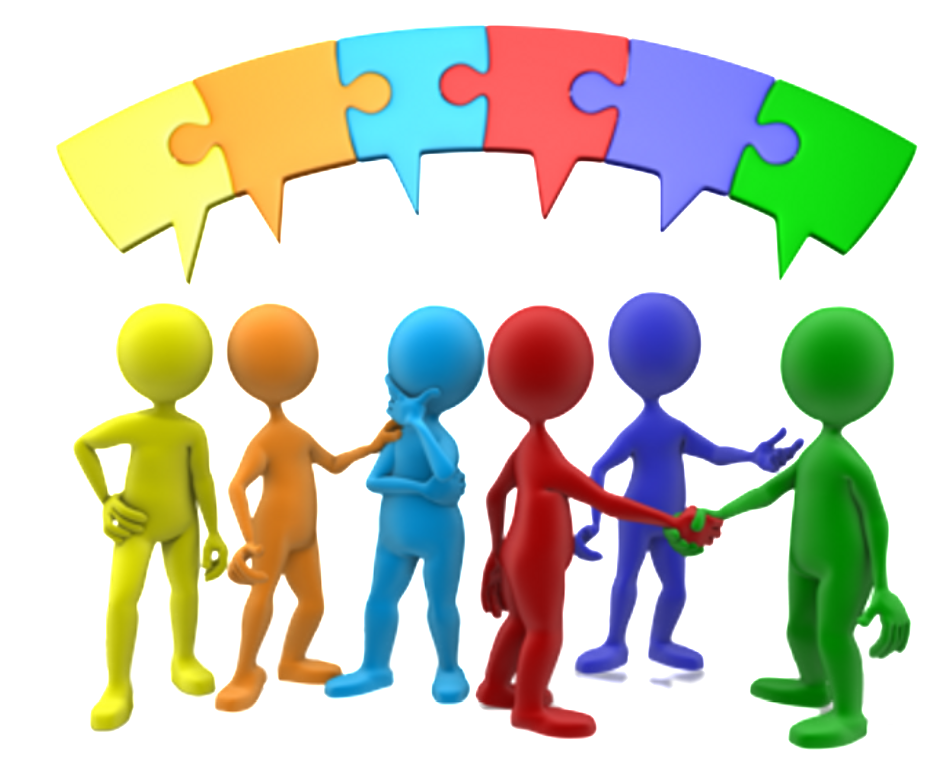 Pending
Explore new avenues at regional and global stages to communicate about the benefits of using SDMX
Document successful African experiences to build strong business cases to better convince high-level management to invest in SDMX
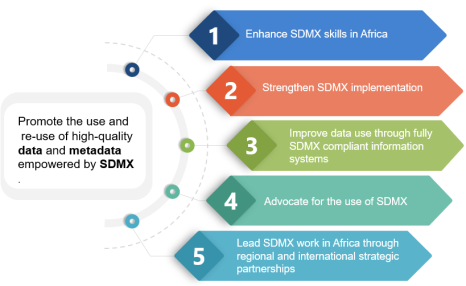 2
Enhance SDMX skills in Africa
60
15
03
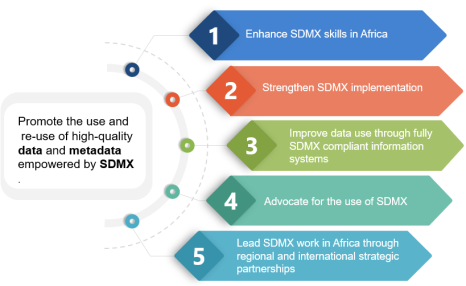 Participants
trained
countries
Regional workshops
2
Enhance SDMX skills in Africa
Done
Sponsored African countries’ participation in the last SDMX Global Conference. All countries attended the two days capacity building pre-conference event (2017)
Trainings on the use of SDMX to report SDGs data

Pending
Continue trainings to cover all African countries 
Create SDMX pools of experts in countries (training of trainers)
Establish an SDMX Steering committee in partnership with other regional organizations in order to harmonize SDMX activities in Africa
Capacity building and technical assistance at country level  for SDG SDMX data exchange
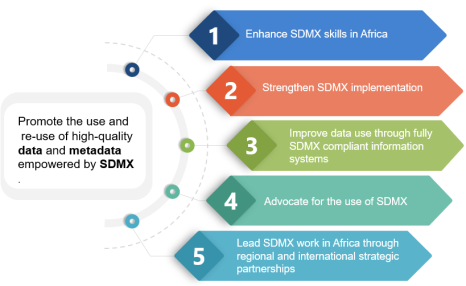 3
Support SDMX implementation
Done
Assist countries in adopting the SDG DSD using ODP (Open Data portal)
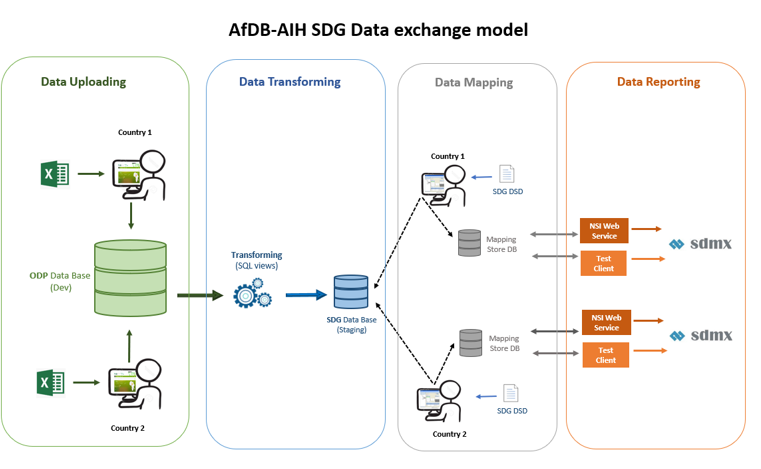 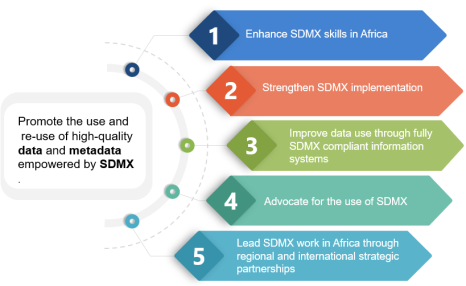 Pending
Extend the implementation to other global DSDs
Assist countries willing to create their own SDMX structures
4
Improve data exchange while reducing reporting burden
Done
Export data from ODP in SDMX format
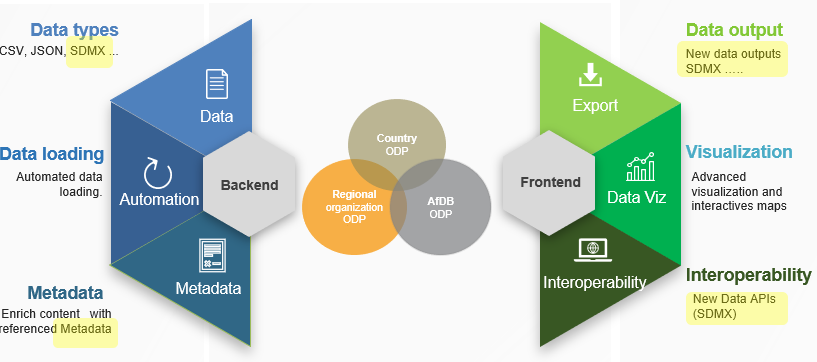 Pending
Upgrade ODP to be fully SDMX compliant
Integrate SDMX RI with ODP
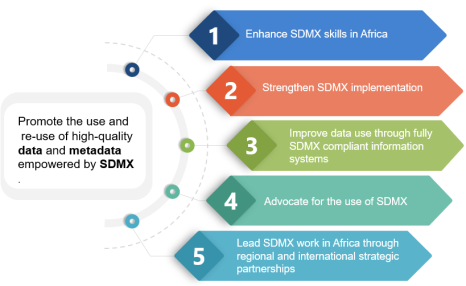 Done
Partnership with IMF to report eGDDS data in SDMX format
Collaboration with UNSD, Eurostat and soon UNICEF 
Integrated the  “Shared tools Expert Group”
Better coordinate SDMX work in Africa through regional and international strategic partnerships
5
Pending
Expand partnerships 
Partnership with Arab Institute for Training and Research in Statistics (AITRS) upcoming
A Steering committee on SDMX implementation in Africa will meet for the first time on the margins of CoDG (November 2019)
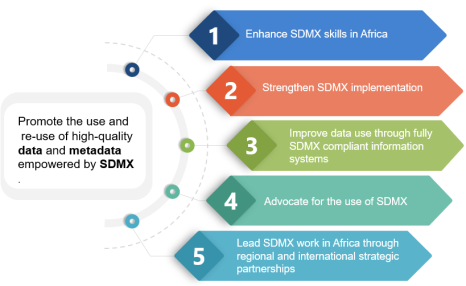 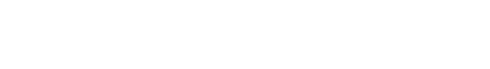 SDMX  case studies
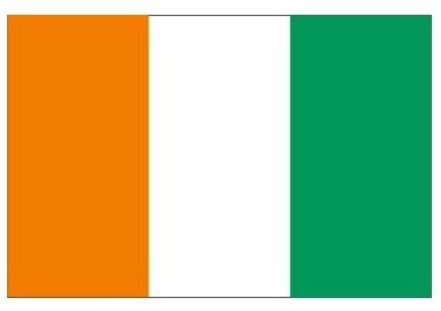 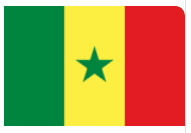 Senegal
Cote d’Ivoire
Why SDMX ?
Reduce Reporting burden for the Cote D’Ivoire National statistics system 


Better report on all International and regional Agendas Cote D’Ivoire has committed to (including SDGs, AU Agenda 2063, etc.)


Standardize our statistical data management lifecycle from collection to dissemination


SDMX as an important component to modernize the National Statistical System
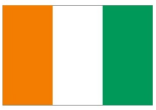 Progress made on SDMX
Trainings on SDMX basics notions, data modelling and data mapping


Testing SDMX tools: SDMX converter, Mapping assistant 


Testing the Mapping of SDG data from ODP data base  with SDG DSD

Reporting to IMF for the eGDDS implementation

A National Summary Data Page is available to allow partners to retrieve main macro economic data from Cote D’Ivoire’s Open Data Platform
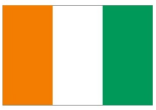 Next steps with SDMX ?
Upgrade our IT infrastructure to better benefit from SDMX project implementation 


Finalize the mapping exercise with the official SDG DSD and publish our NSI Web service for SDG


Continue SDMX capacity building 


Extend the implementation to other statistical domains
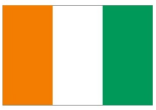 [Speaker Notes: Ensure the replication of the data present on the infrastructures of Côte d'Ivoire with that of the infrastructures of the African Development Bank (A.D.B).]
Challenges ?
The transition from the Enhanced Data Management System of IMF to the IMF Special Data Dissemination Standard at the end of this year

The dissemination from 2021 of all the indicators and survey results produced by the National Statistics Office of Côte d'Ivoire in SDMX format

The establishment of an SDMX infrastructure specific to Côte d'Ivoire beginning in 2021

Ensure the replication of the data present on the infrastructures of Côte d'Ivoire with those of the infrastructures of the African Development Bank (AfDB) by 2021

Training of all actors of the National Statistical System (SSN) with the support of the African Development Bank  ‘(AfDB) in 2020 

Integrate the expert groups working on the implementation of SDMX standards
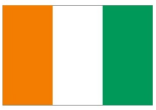 Why SDMX ?
Standardize data exchanges, data with harmonized structure

Improve the quality of exchanges through standardization, automation, validation and data sharing

Improve reading and correct exploitation of data 

Reduce data reporting burden with “One report for many organizations”

To correspond with best practices
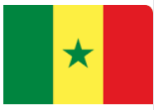 Progress made on SDMX
Data submission with IMF: SDMX determined for Senegal’s accession to the IMF’s SDDS in 2017

In 2018, Participation in 3 trainings sessions on SDMX (focus on external trade and SDG)
Practices based on SDMX tools (SDMX converter, Mapping assistant)
SDG mapping with SDG-DSD
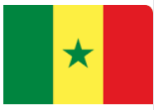 Next steps with SDMX ?
Continue promoting SDMX at ANSD level: increased awareness of internal producers


Take into account SDMX in updating ANSD’s dissemination policy


Disseminate in Open data the SDG indicators  in SDMX format for better use and comparability


Extend the SDMX implementation to other statistical domains (external trade, national accounts and prices)
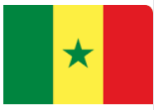 Challenges ?
Lack of resources (skills, French documentation, budget, etc.) to organize training sessions on SDMX with the participation of representatives of the internal producer services 


Review and describe indicators and metadata to ensure comparability at the regional level


Integrate an introduction to SDMX in the training of ENSAE students


Use SDMX format in data dissemination of census 2023
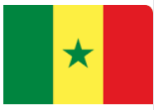 AfDB-AIH SDG Data exchange model (short term)
Data Uploading
Data Transforming
Data Mapping
Data Reporting
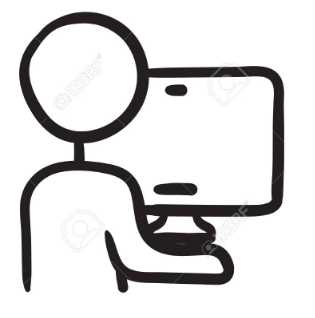 Country 1
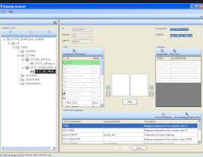 AfDB
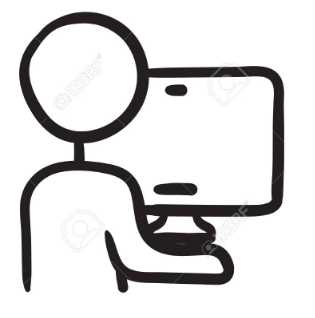 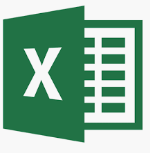 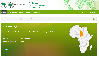 Transforming
(SQL views)
NSI Web Service for all countries
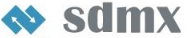 ODP Data Base
         (Dev)
Mapping 
Store DB
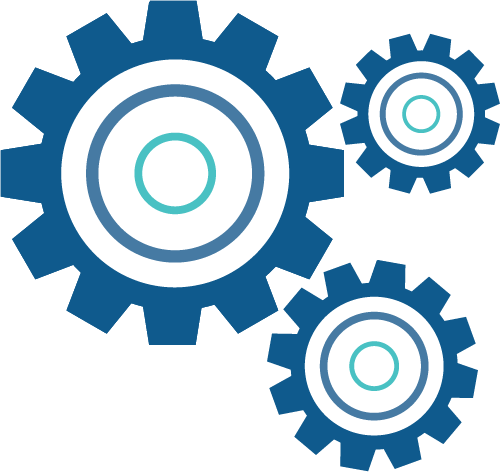 SDG Data Base
(Staging)
SDMX_SDG 
For all countries
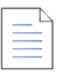 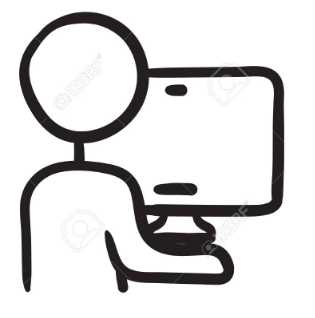 SDG DSD 1.0
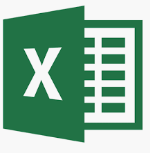 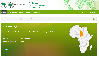 Country 2
[Speaker Notes: Short term vision (July – September)


Countries managed the SDG data loading using ODP template 
AfDB experts (ECST1 in collaboration with CHIS) create necessary SQL views to get a staging SDG data base. This data base is automatically updated when ODP data base is updated 
AfDB experts  (ECST1) make Data mapping between the SDG DSD v1.0 and SDG countries data existed in staging data base . This mapping will be made in collaboration with countries 
AfDB experts (ECST1 in collaboration with CHIS)  will set up a common NSI Webservice to expose SDG mapped data of all countries. The SDGs data will be categorized in separate dataflow by country.]
AfDB-AIH SDG Data exchange model (middle term)
Data Reporting
Data Transforming
Data Uploading
Data Mapping
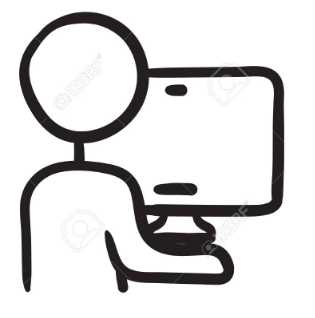 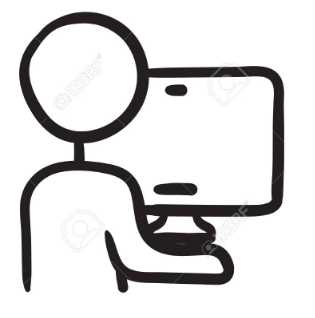 Country 1
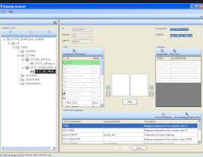 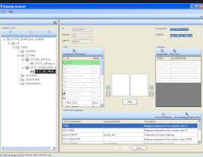 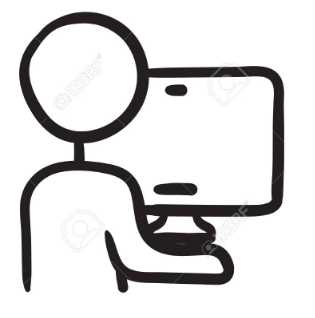 AfDB/Country 1
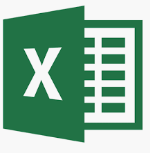 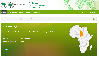 NSI Web Service for Country 1
Mapping 
Store DB
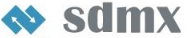 Transforming
(SQL views)
SDMX_Country 1
ODP Data Base
         (Dev)
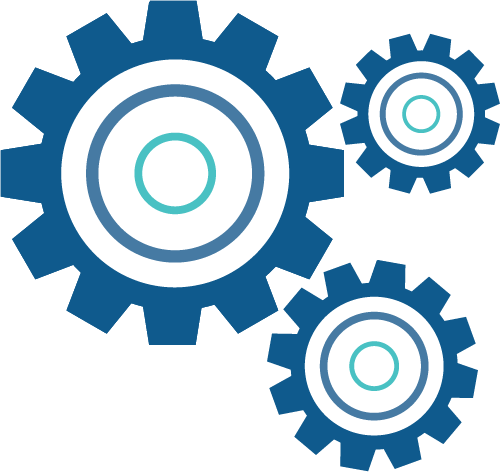 SDMX_Country 2
SDG Data Base
(Staging)
NSI Web Service for Country 2
Mapping 
Store DB
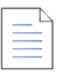 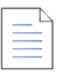 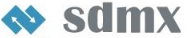 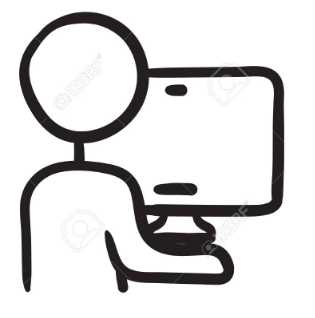 SDG DSD
SDG DSD
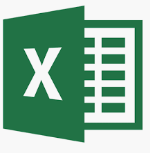 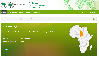 Country 2
AfDB/Country 2
[Speaker Notes: Middle term vision (September- December )


Countries managed the SDG data loading using ODP template 
AfDB experts (ECST1 in collaboration with CHIS) create necessary SQL views to get a staging SDG data base. This data base is automatically updated when ODP data base is updated 
AfDB experts  (ECST1) make Data mapping between the SDG DSD v1.0 and SDG countries data existed in staging data base . This mapping will be made in collaboration with countries 
AfDB experts (ECST1 in collaboration with CHIS)  will set up an NSI Webservice  for each country to expose SDG mapped data.  This NSI Webservice will integrated into country ODP]
AfDB-AIH SDG Data exchange model (long term)
Data Reporting
Data Uploading
Data Mapping
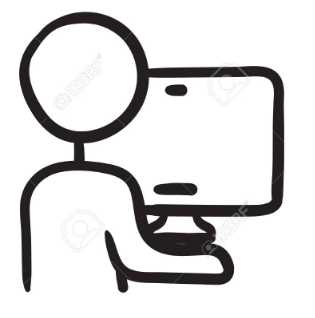 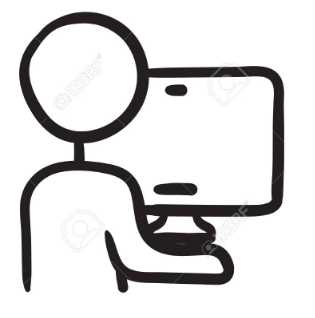 Country 1
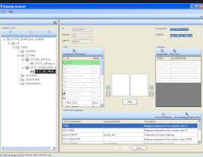 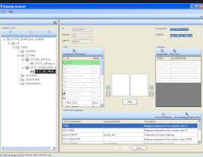 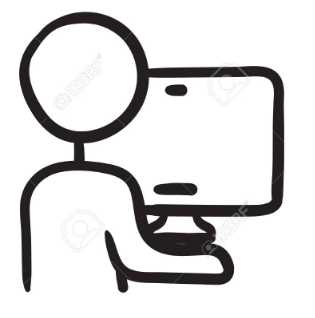 Country 1
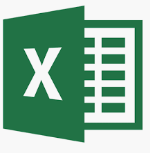 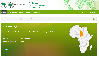 NSI Web Service for Country 1
Mapping 
Store DB
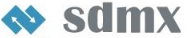 SDMX_Country 1
ODP Data Base
         (Dev)
SDMX_Country 2
NSI Web Service for Country 2
Mapping 
Store DB
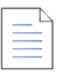 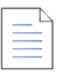 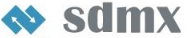 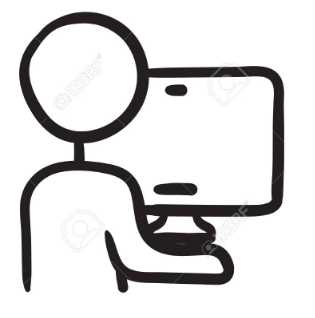 SDG DSD
SDG DSD
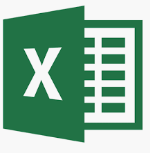 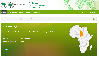 Country 2
Country 2
[Speaker Notes: Long term vision (TBD )


Countries managed the SDG data loading using ODP template 
No need of  Data transformation  since the ODP will became fully SDMX compliant and a new data layer will be integrated to hide database complexities 
Countries make/update Data mapping between the SDMX DSD and ODP database. AfDB experts (ECST1 ) may assist countries in case of needs
AfDB experts (ECST1 in collaboration with CHIS)  will set up an NSI Webservice  for each country to expose SDG mapped data.  This NSI Webservice will integrated into country ODP
In ideal scenario , countries will be able to instantiate NSI Webservices in case of needs]
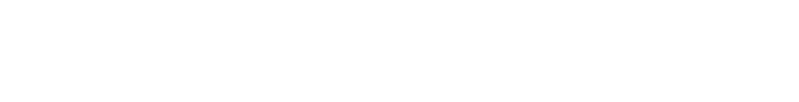 THANK YOU
a.aih@afdb.org
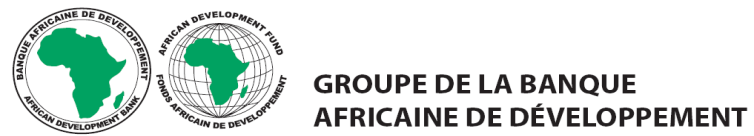